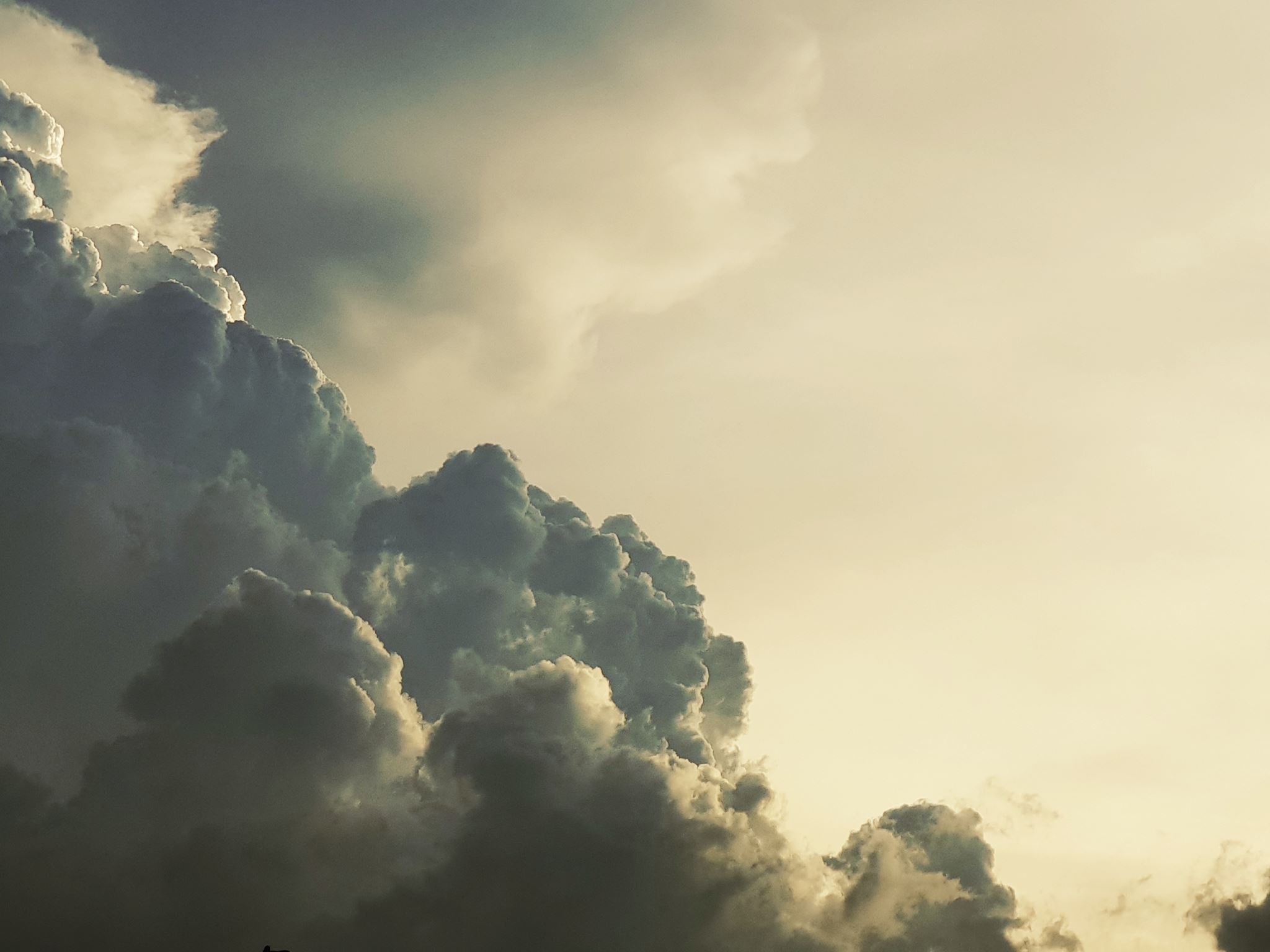 The Second Coming
An Overview of Eschatology
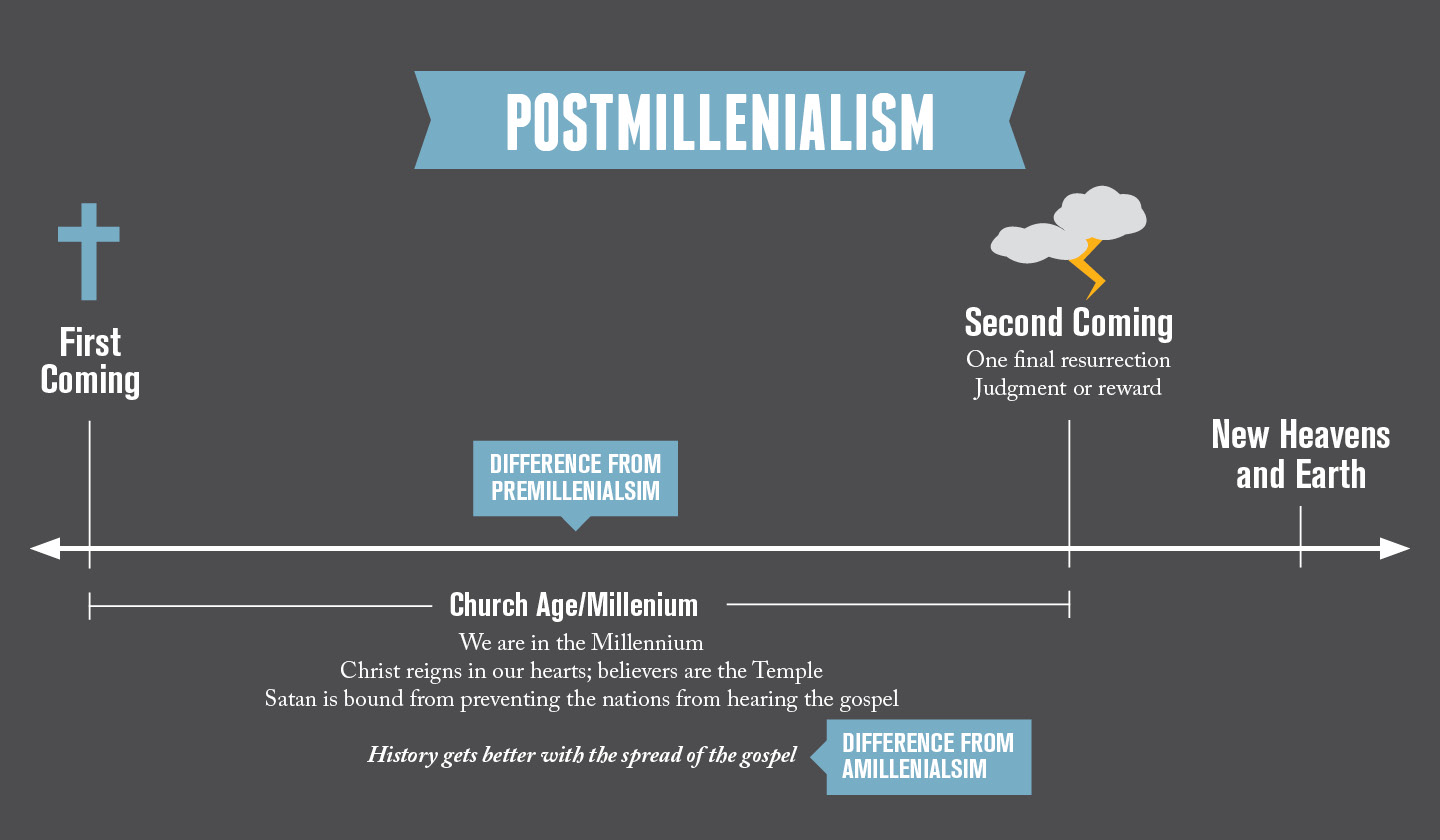 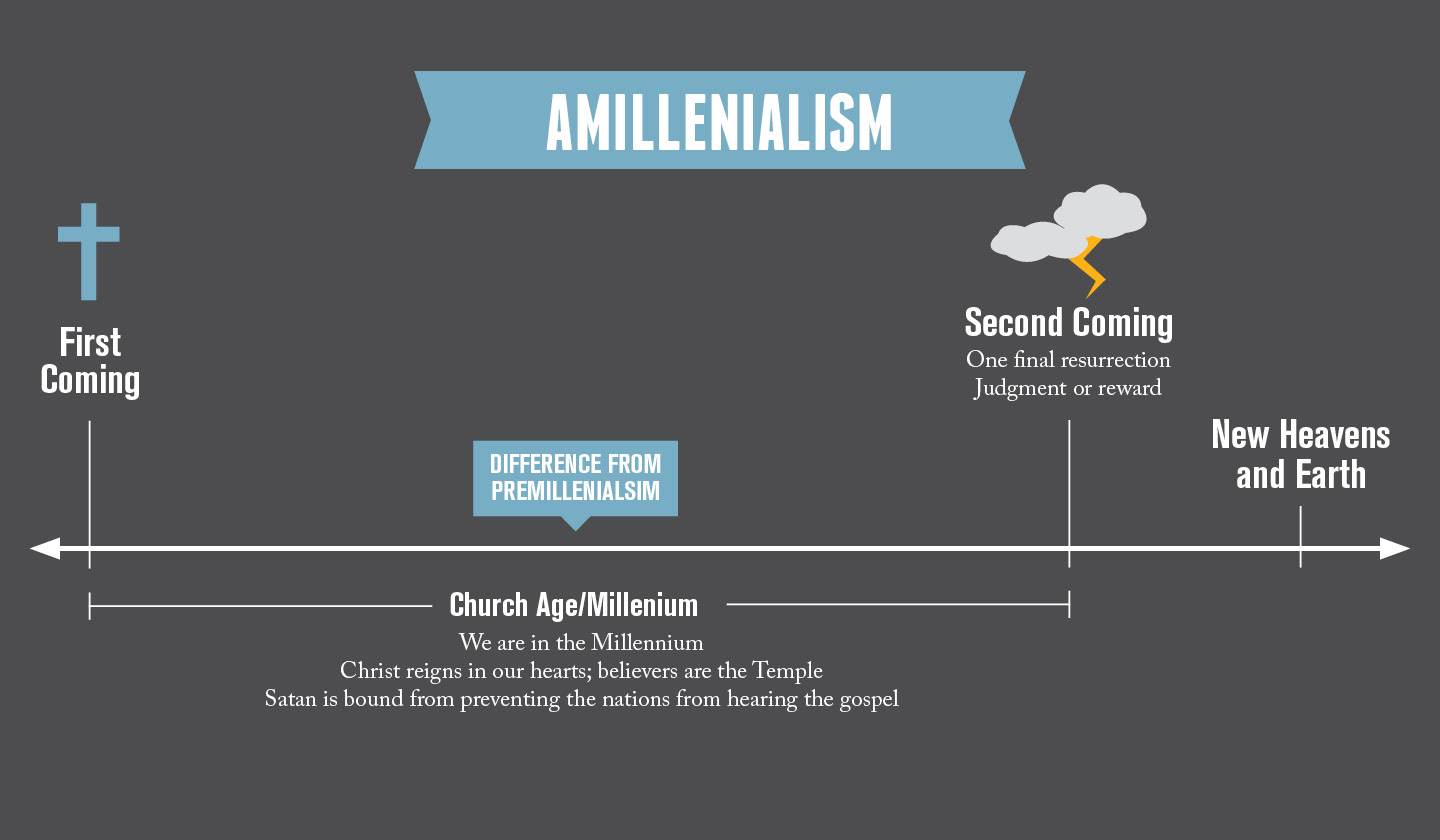 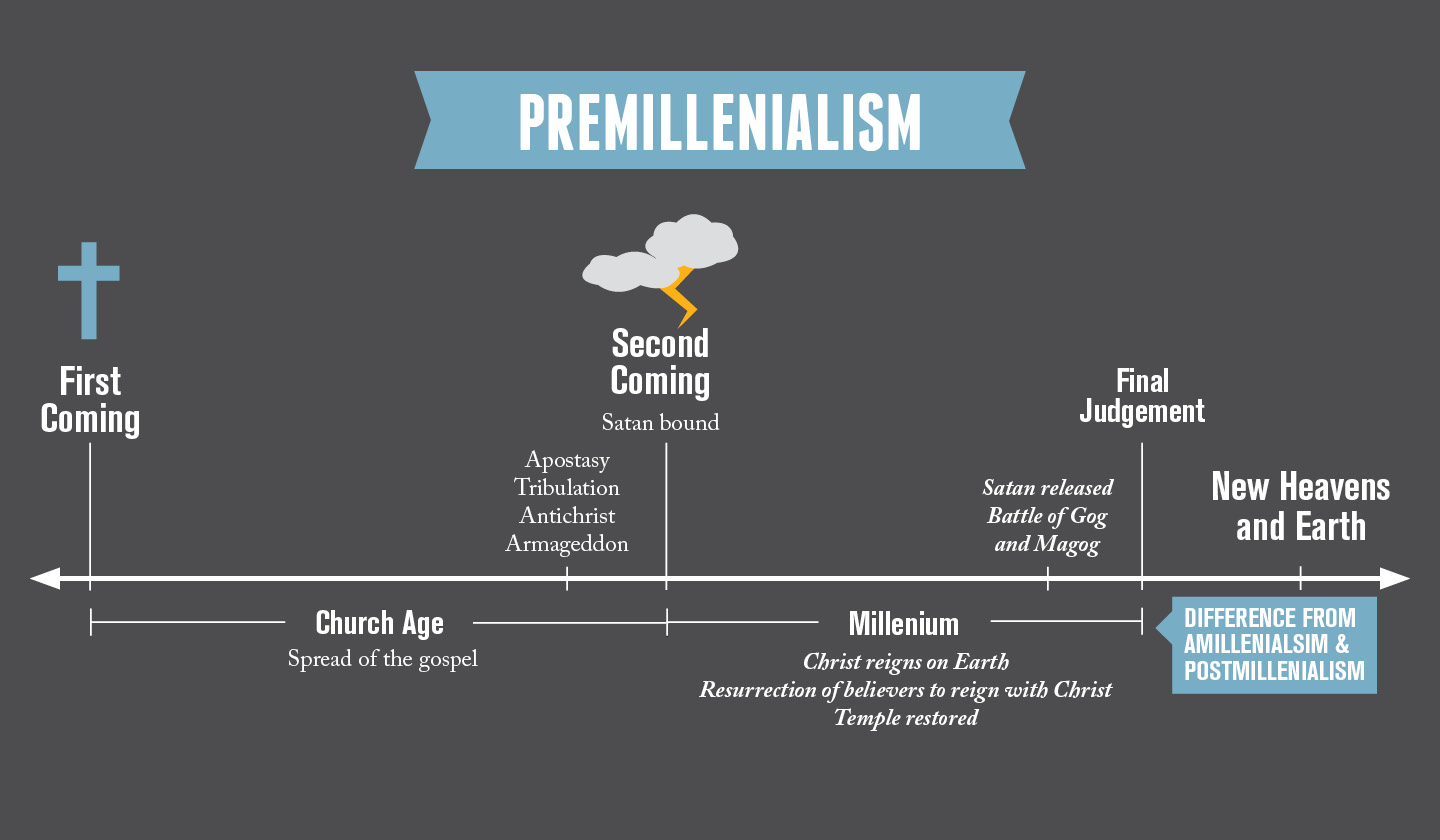 Structure of Revelation
Literary structure – based on repetition of phrases such as “in the Spirit”
	1:9-3:22 – Christ in the Church
	4:1-16:21 – Christ in the Cosmos
	17:1-21:8 – Christ in Conquest
	21:10-22:5 – Christ in Consummation

Recapitulation of thought
	4-11 – 1st Account of the coming kingdom
	12-19 – 2nd Account of the coming kingdom
Structure of Revelation
Rev. 1:19 ESV Write therefore the things that you have seen, those that are and those that are to take place after this. 

Rev. 1	Rev. 2-3	Rev. 4-5	Rev. 6-20	Rev. 21-22
Past		Present		Future  
heaven		earth		heaven		earth		heaven

1:1-8 – Epistolary Prologue
1:9-22:5 – Vision Reports
	1:9-3:22 – Inaugural Vision
	4:1-22:5 – Apocalyptic Visions
22:6-21 – Epistolary Epilogue
Interpreting Revelation
Revelation is a letter to seven churches in the Roman province of Asia Minor.
Revelation is an apocalypse—a prophetic vision of the end.
Revelation is concerned with “the things that must soon take place” (v. 1).
Interpreting Revelation
Revelation is a letter to seven churches in the Roman province of Asia Minor.
Interpreting Revelation
Revelation is a letter to seven churches in the Roman province of Asia Minor.
These churches were facing:
EXTERNAL PRESSURE – pagan and Jewish opposition to Christian claims and behavior
INTERNAL PRESSURE – heretical teaching recommending compromise with the dominant culture
John is addressing Christians who are a marginalized minority and are being tempted to compromise their faithfulness to Jesus.
Interpreting Revelation
Revelation is an apocalypse—a prophetic vision of the end.
Apocalypses communicate through symbolism.
This symbolism is intended to communicate to first-century Christians
Three sources of this symbolism
General observations about the world
1st Century Mediterranean culture
Interpreting Revelation
Revelation is an apocalypse—a prophetic vision of the end.
Apocalypses communicate through symbolism.
This symbolism is intended to communicate to first-century Christians
Three sources of this symbolism
General observations about the world
1st Century Mediterranean culture
Scriptures
Interpreting Revelation
Revelation is concerned with “the things that must soon take place” (v. 1).
1:1-8 – Epistolary Prologue
	Rev. 1:1 ESV  The revelation of Jesus Christ, which God gave him to show to his servants the things 	that must soon take place.
1:9-22:5 – Vision Reports
	1:9-3:22 – Inaugural Vision
	Rev. 1:19 ESV  19 Write therefore the things that you have seen, those that are and those that are to 	take place after this.
	4:1-22:5 – Apocalyptic Visions
	Rev. 4:1 ESV After this I looked, and behold, a door standing open in heaven! And the first voice, 	which I had heard speaking to me like a trumpet, said, "Come up 	here, and I will show you what 	must take place after this.“
22:6-21 – Epistolary Epilogue
	Rev. 22:6 ESV  6 And he said to me, "These words are trustworthy and true. And the Lord, the God of 	the spirits of the prophets, has sent his angel to show his 	servants what must soon take place."
Interpreting Revelation
Revelation is concerned with “the things that must soon take place” (v. 1).
Dan. 2:28-29 ESV  28 but there is a God in heaven who reveals mysteries, and he has made known to King Nebuchadnezzar what will be in the latter days. Your dream and the visions of your head as you lay in bed are these:  29 To you, O king, as you lay in bed came thoughts of what would be after this, and he who reveals mysteries made known to you what is to be.
Dan. 2:45 ESV  45 just as you saw that a stone was cut from a mountain by no human hand, and that it broke in pieces the iron, the bronze, the clay, the silver, and the gold. A great God has made known to the king what shall be after this. The dream is certain, and its interpretation sure."
Interpreting Revelation
Revelation is concerned with “the things that must soon take place” (v. 1).
Revelation is fundamentally about the end times information introduced in Daniel 2, and developed in Daniel 7-12.
John takes the lens of the end times and uses that to view the situation of the churches in Asia minor and what they are going to experience.
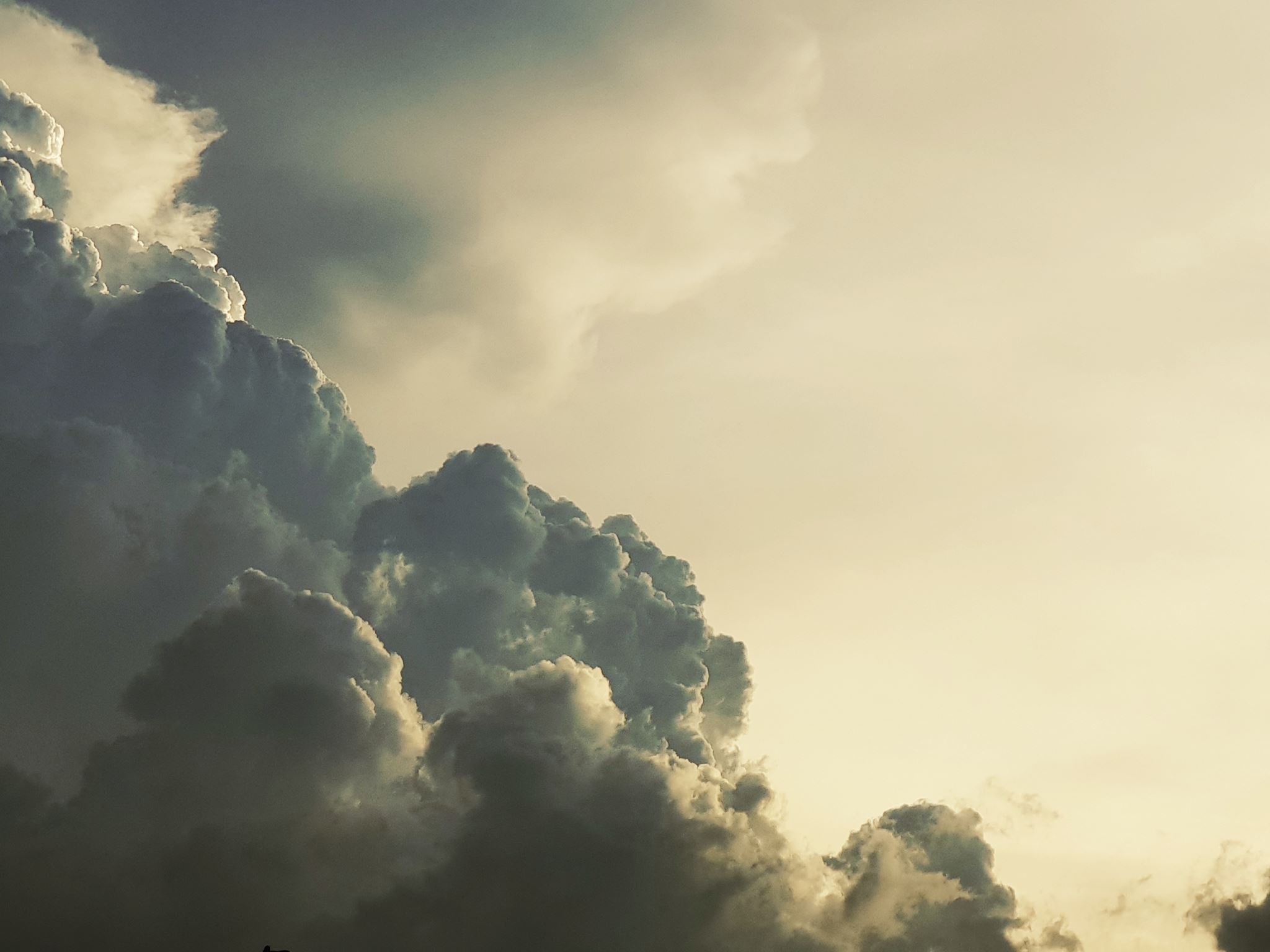 The Second Coming
An Overview of Eschatology